My work as a quantum algorithms researcher
Maria Kieferova
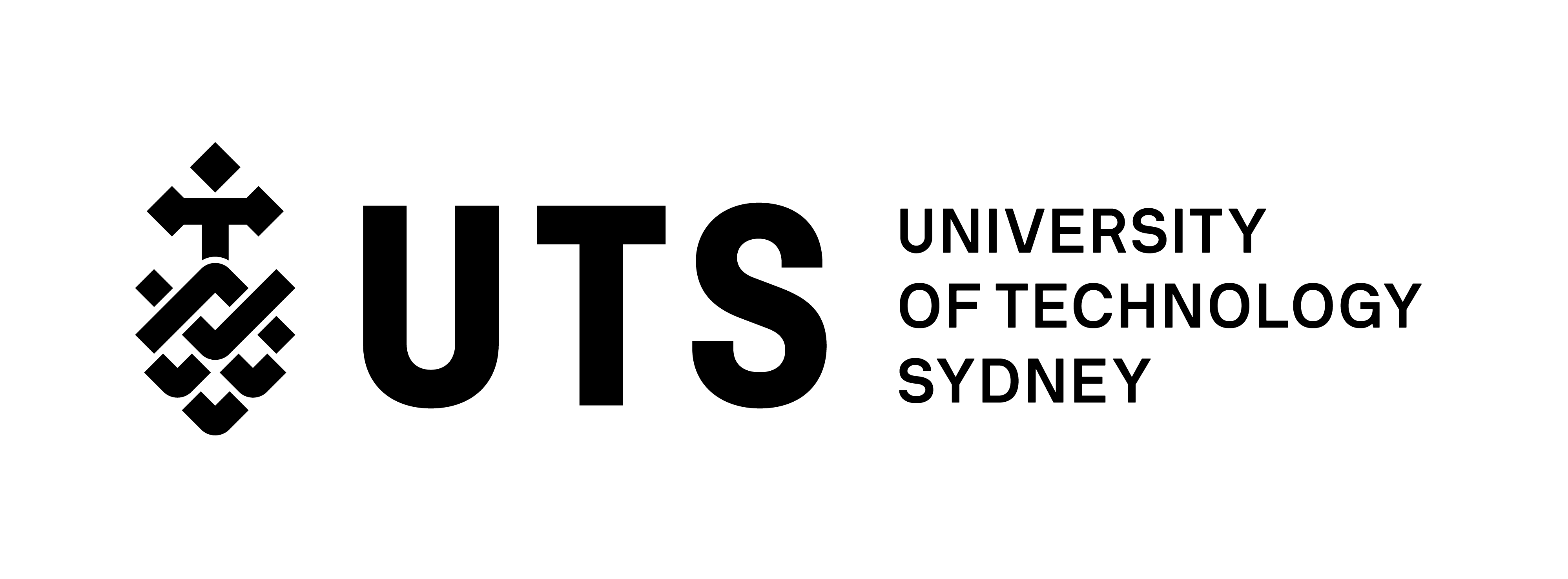 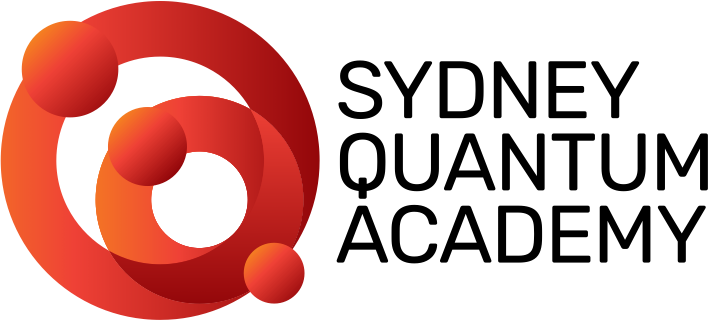 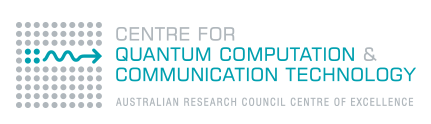 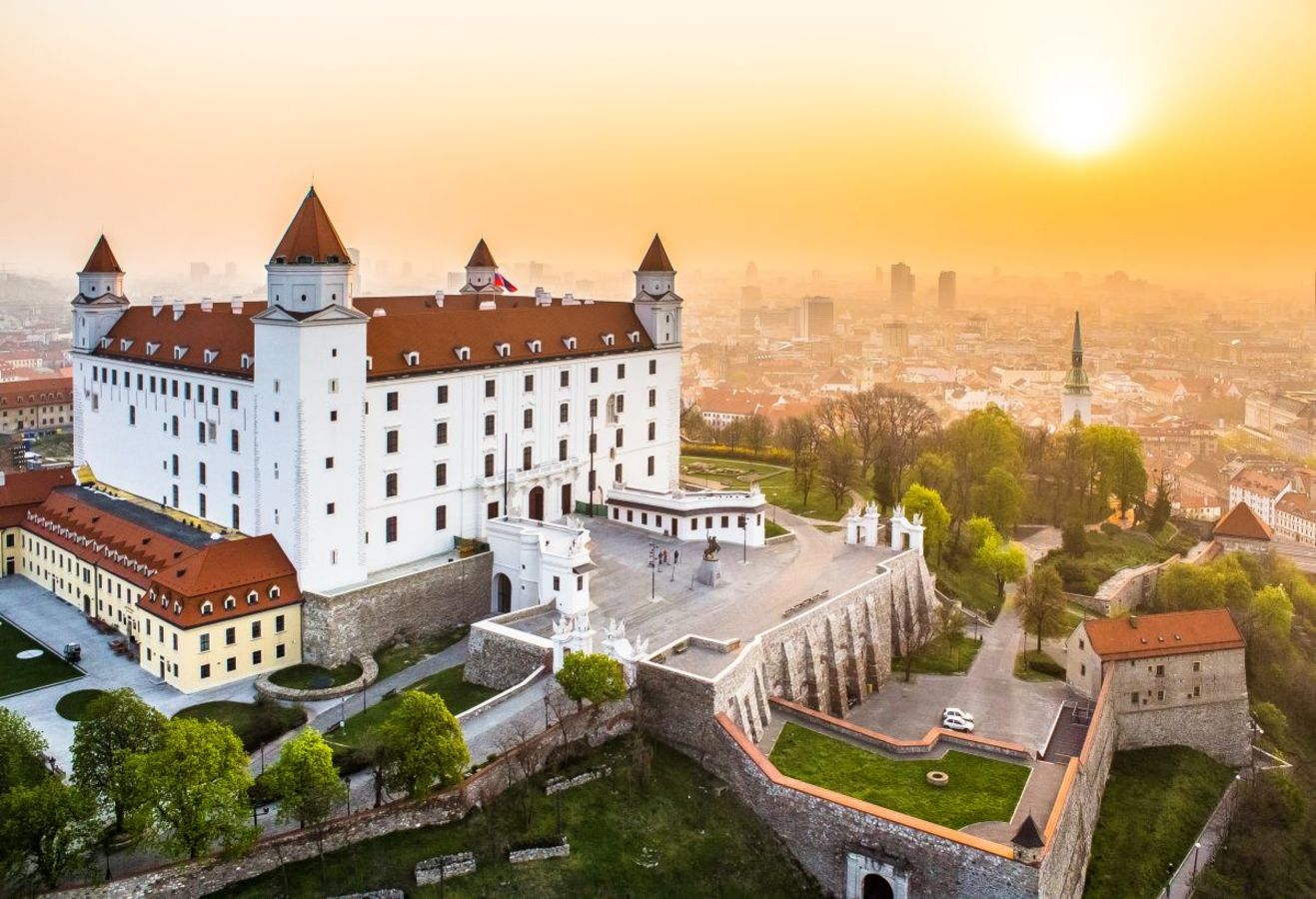 Comenius University (Slovakia)
[Slovakia Travel]
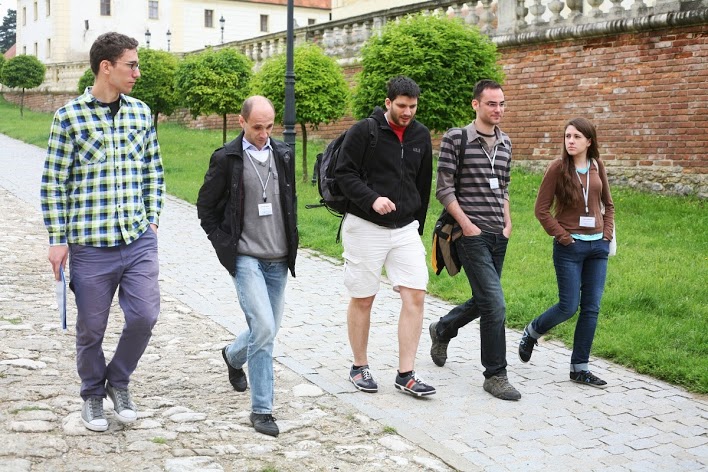 Slovak Academy of Sciences
[CEQIP]
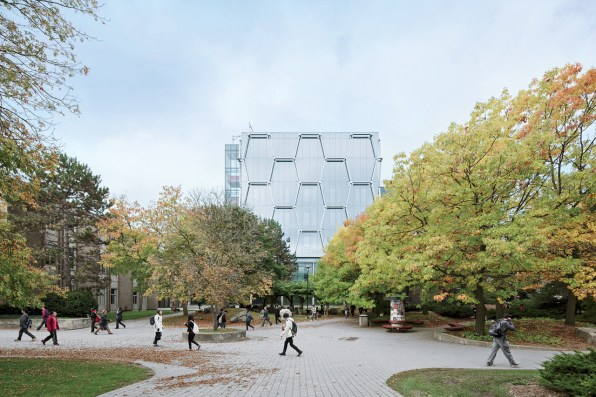 Waterloo IQC (Canada)
[Fast Company]
Macquarie University
[Time Out]
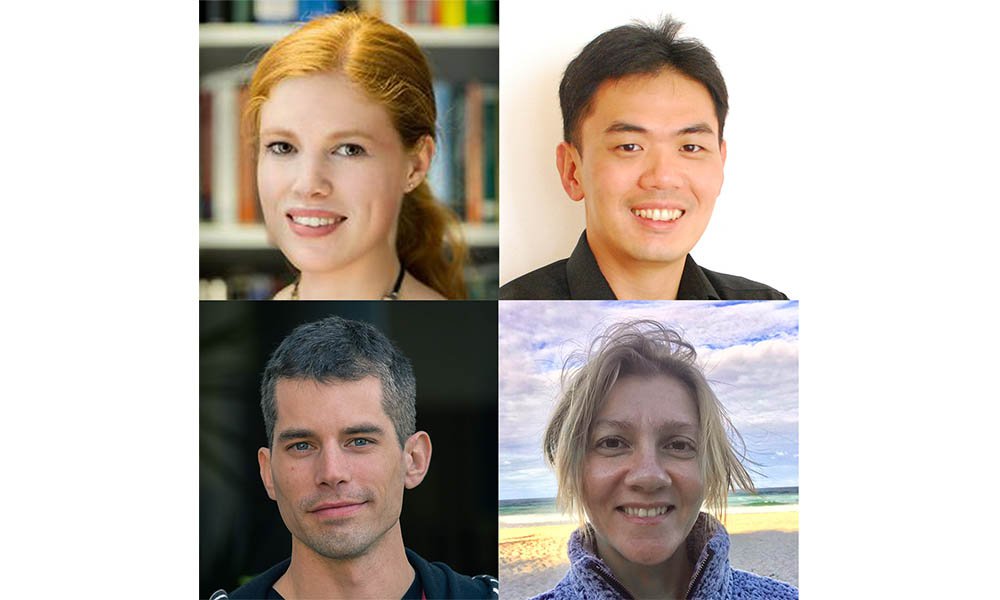 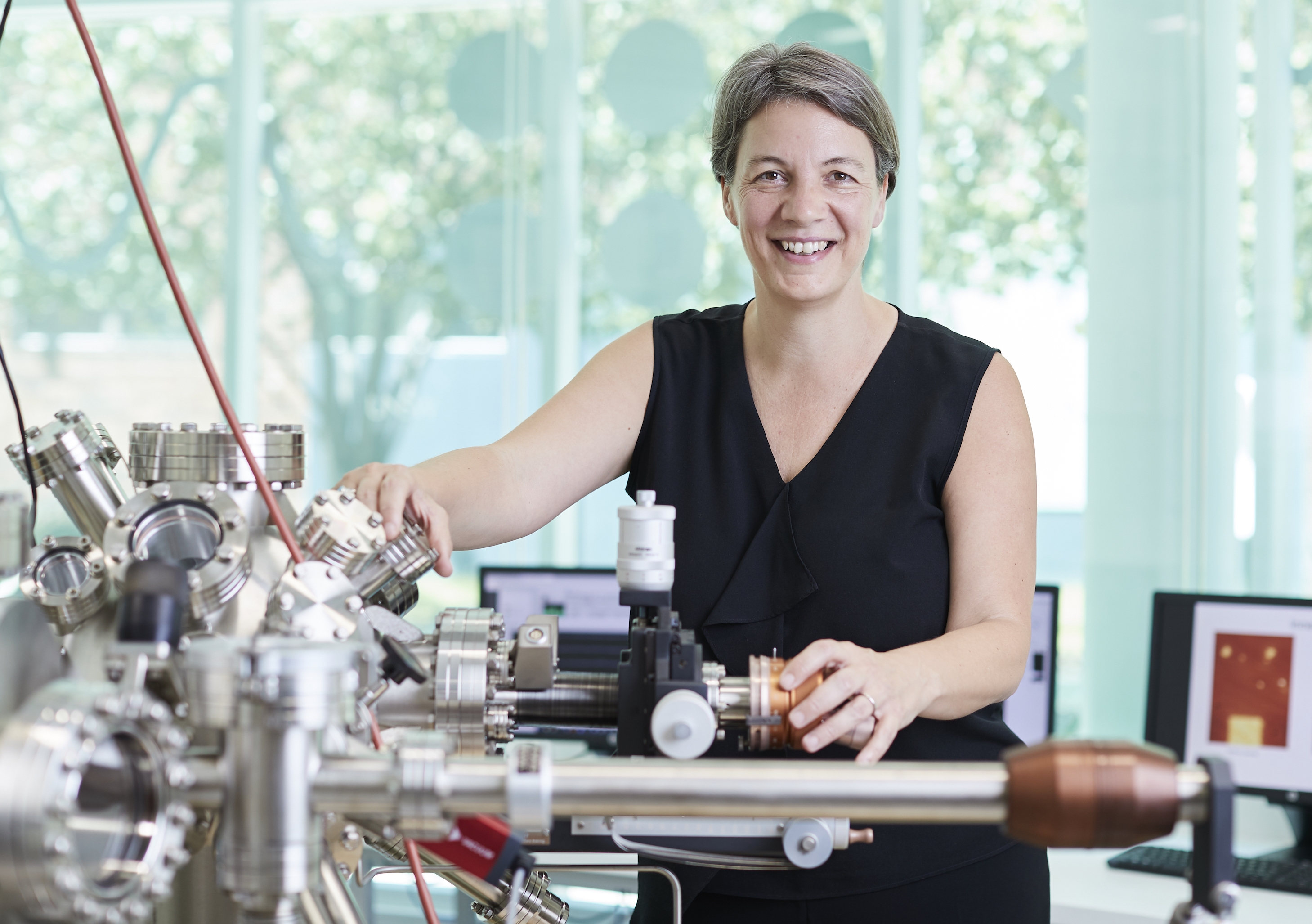 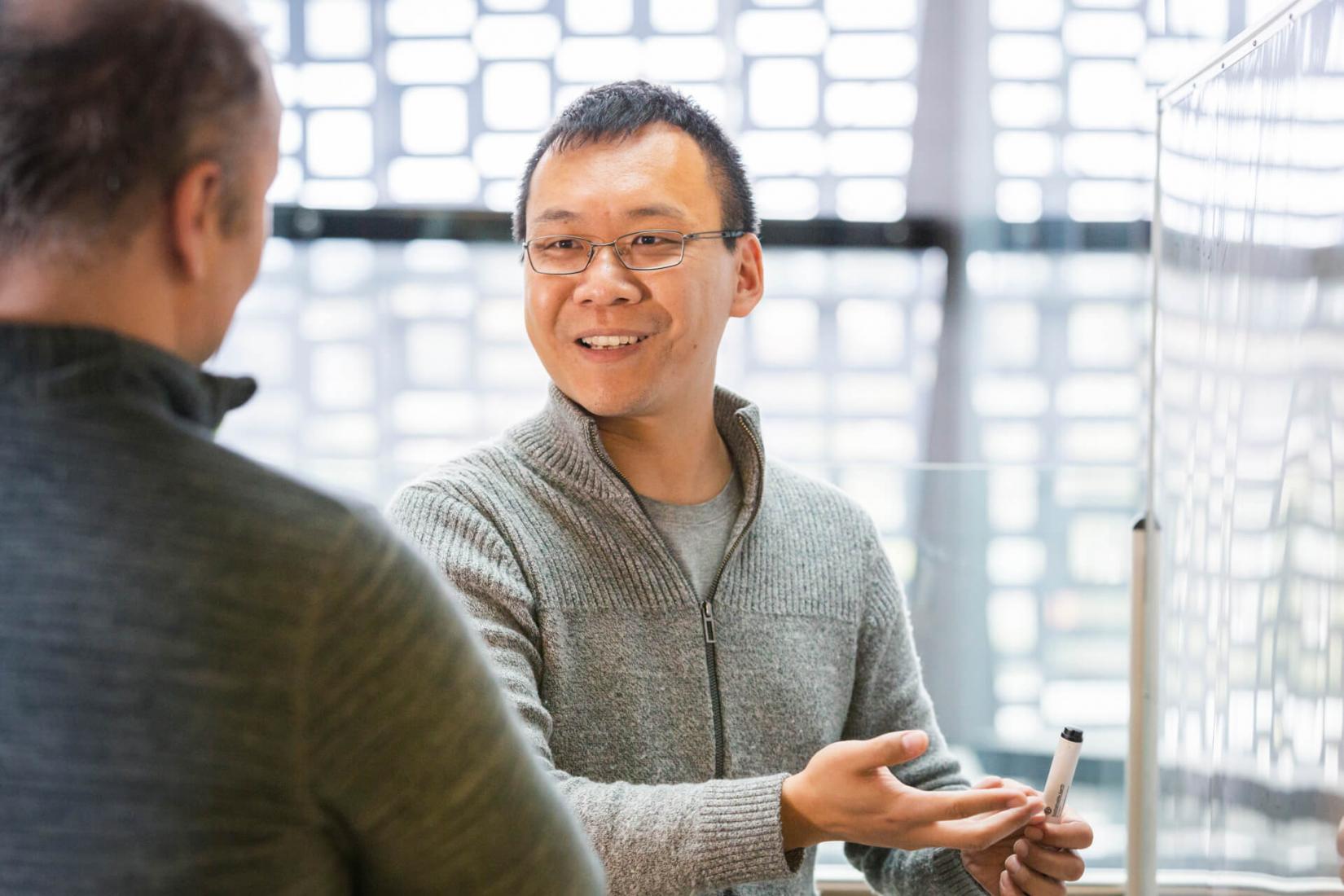 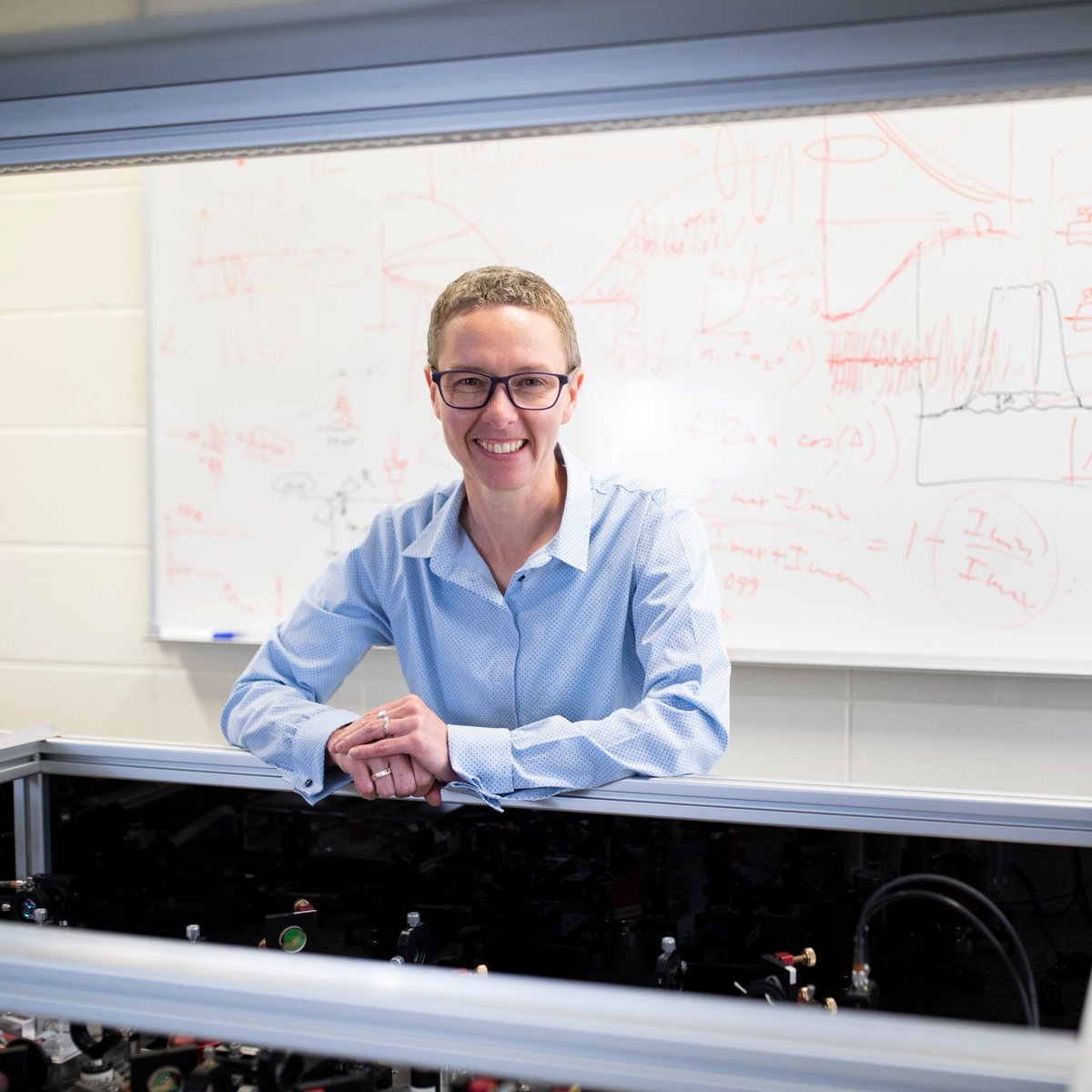 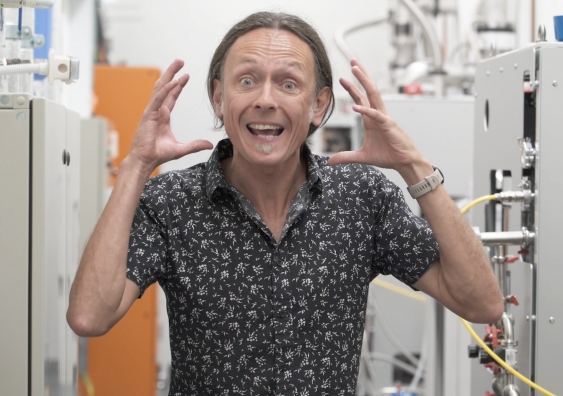 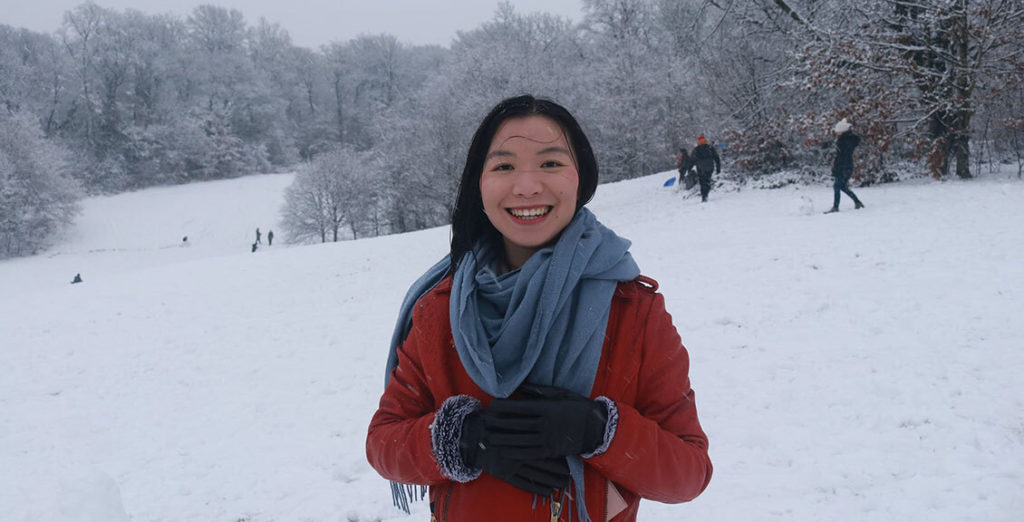 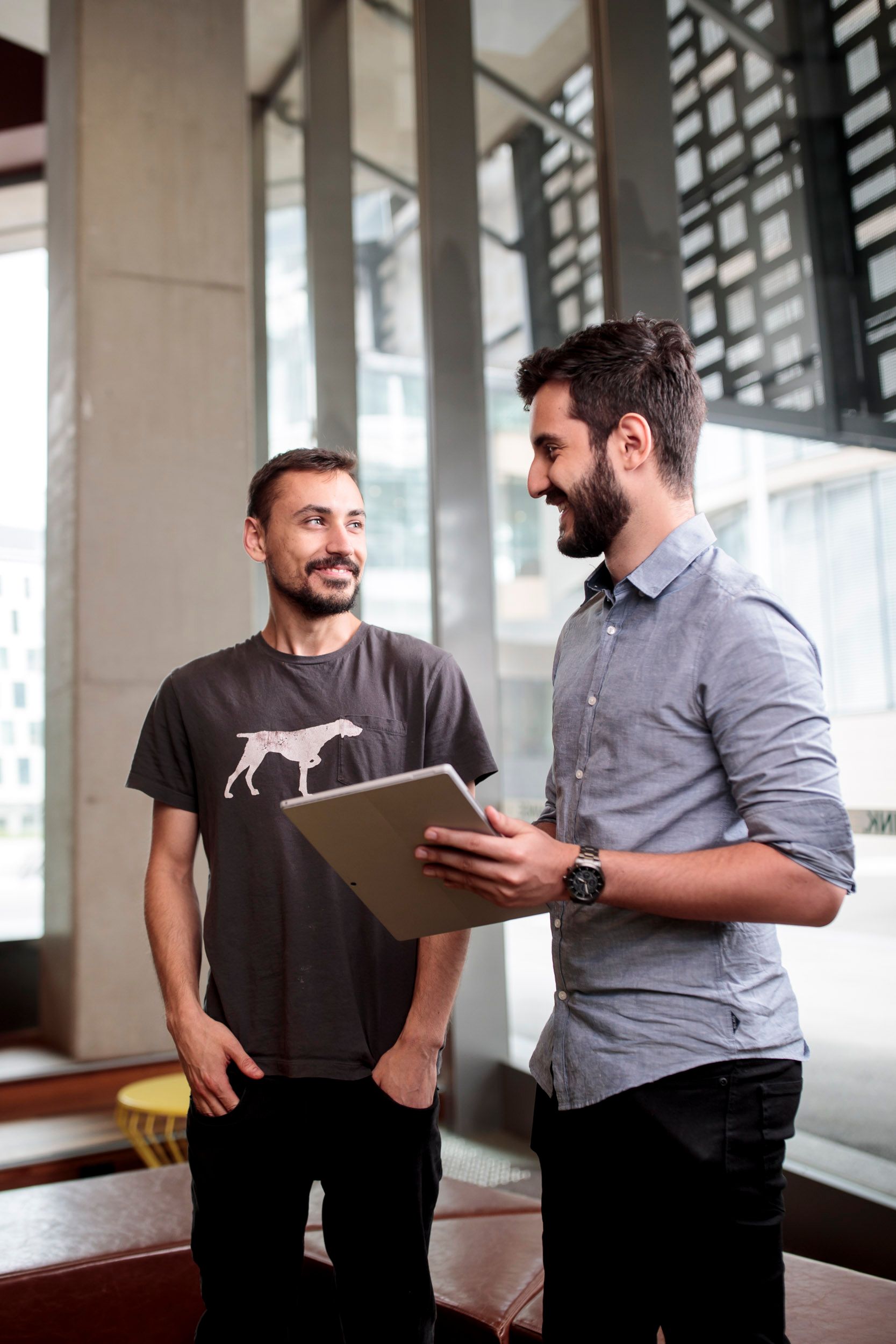 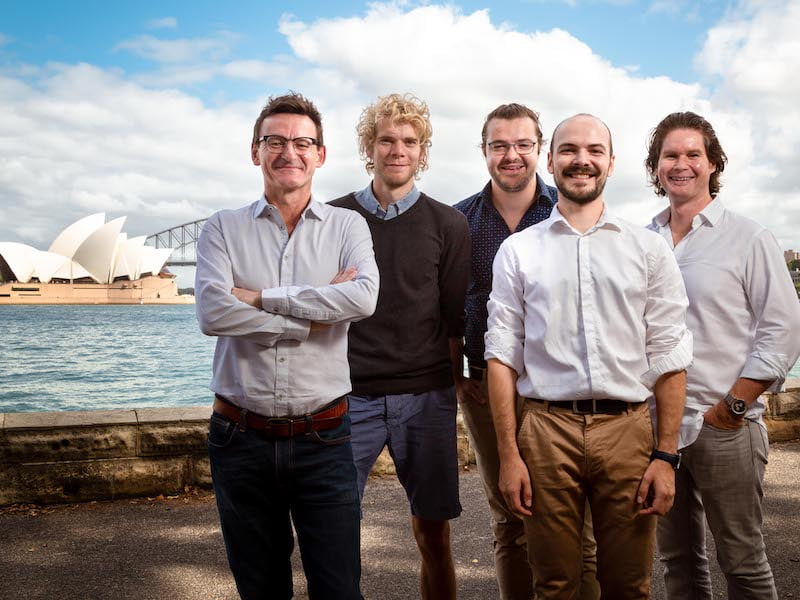 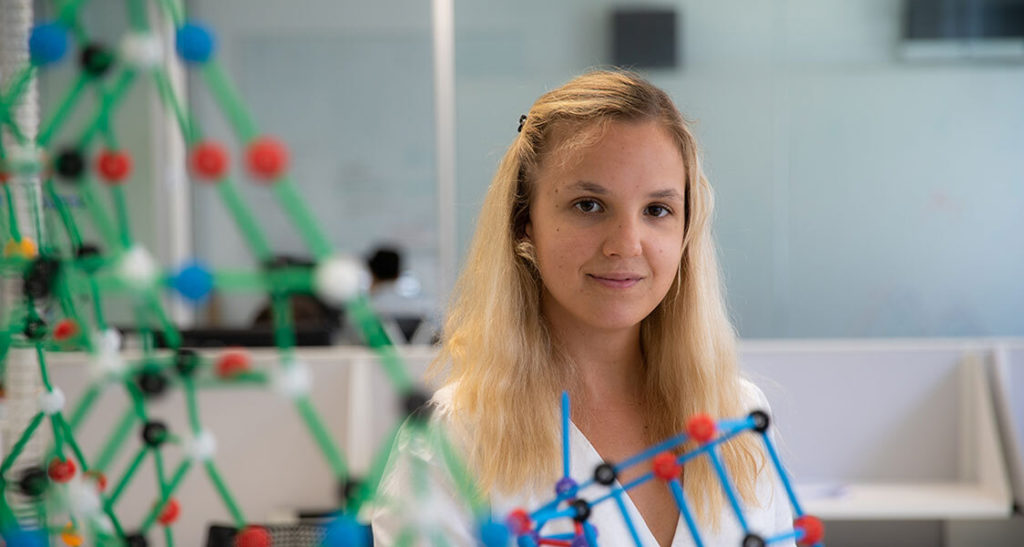 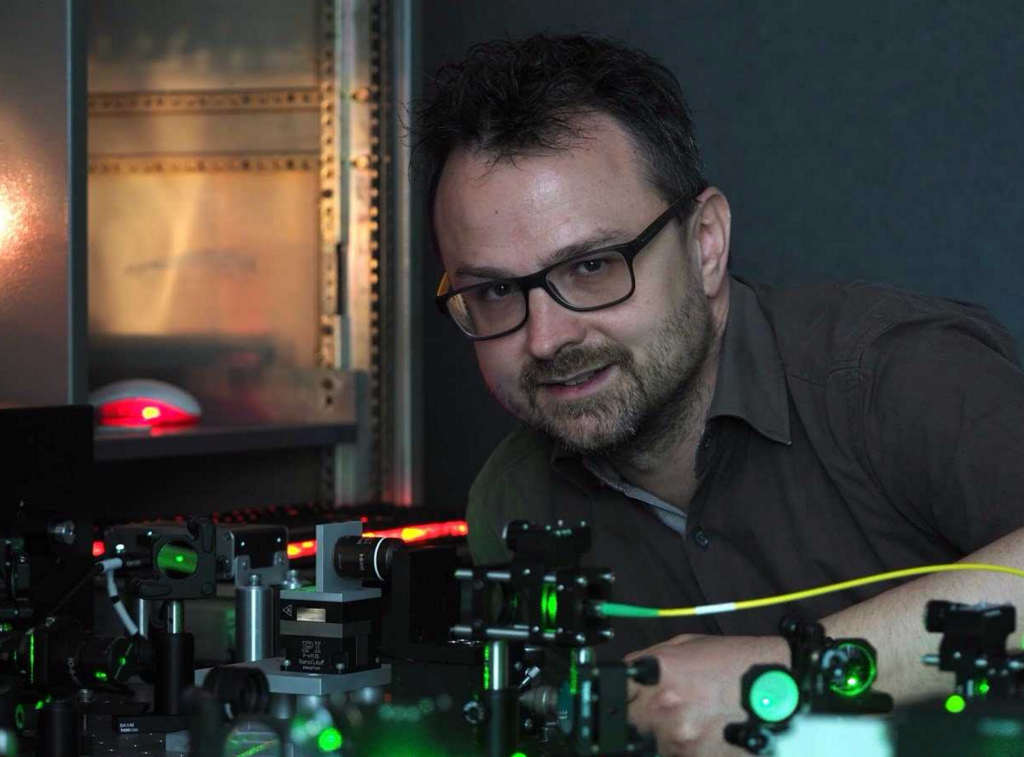 [SQA, UNSW, CQC2T, UTS]
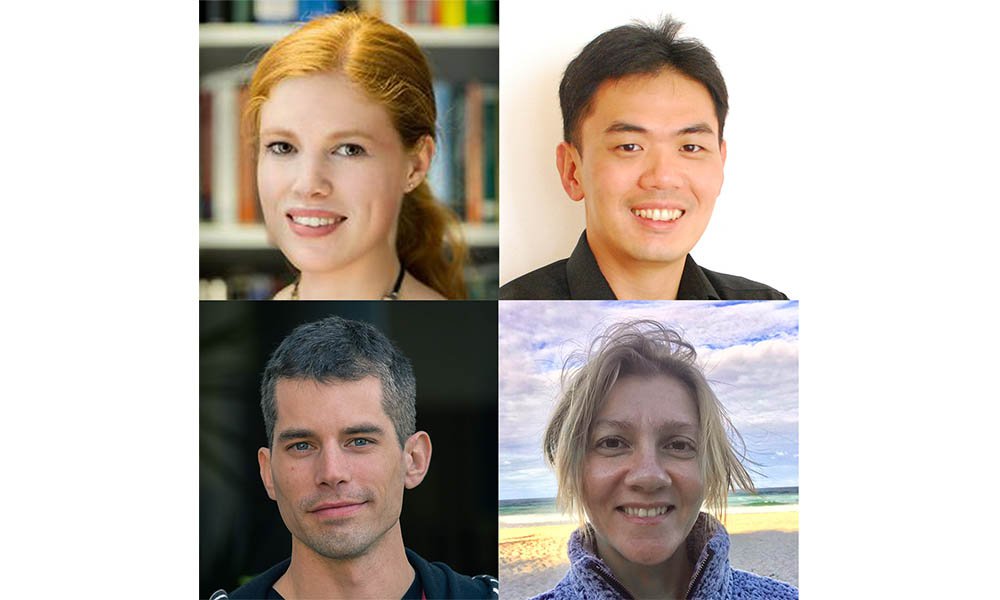 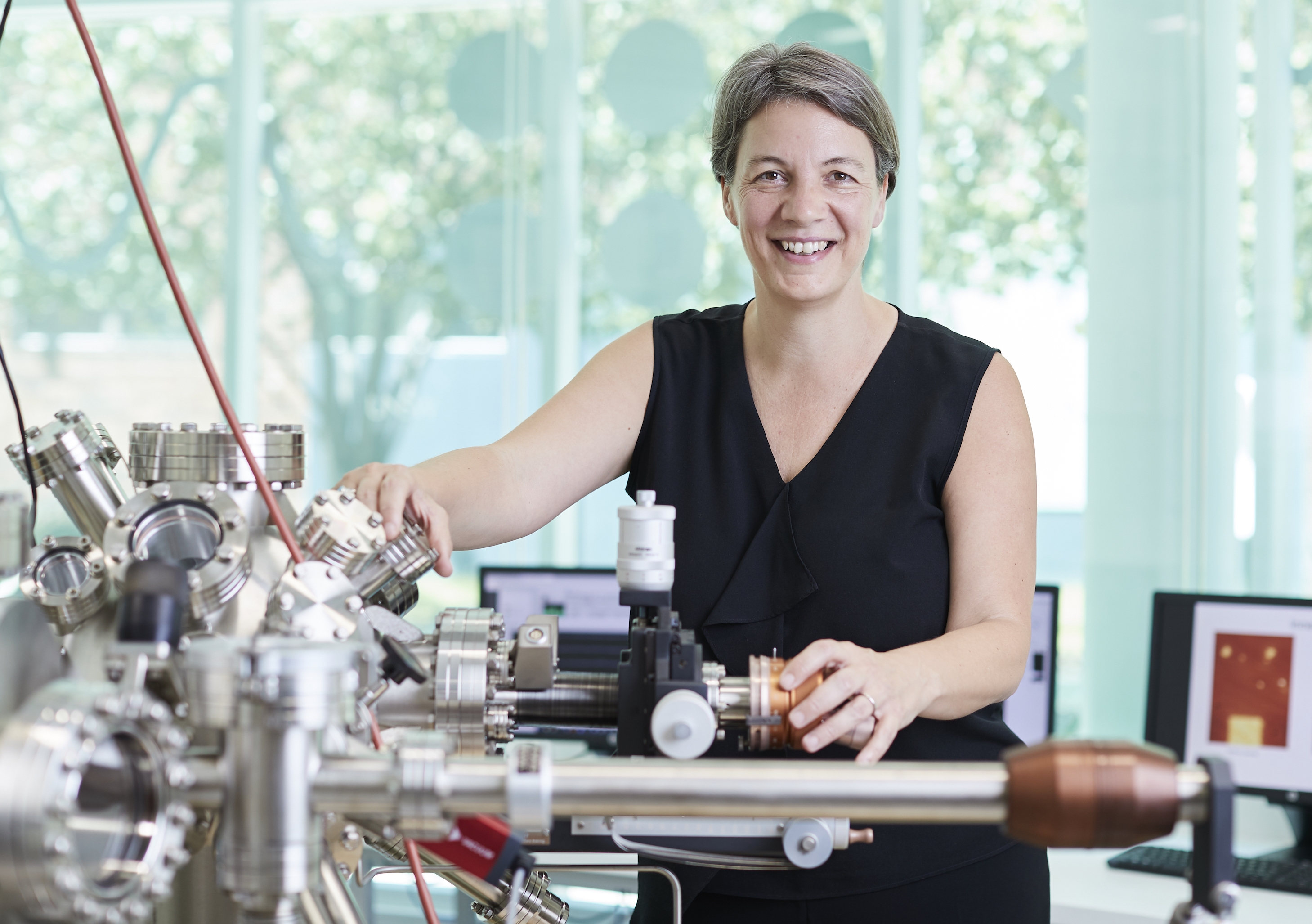 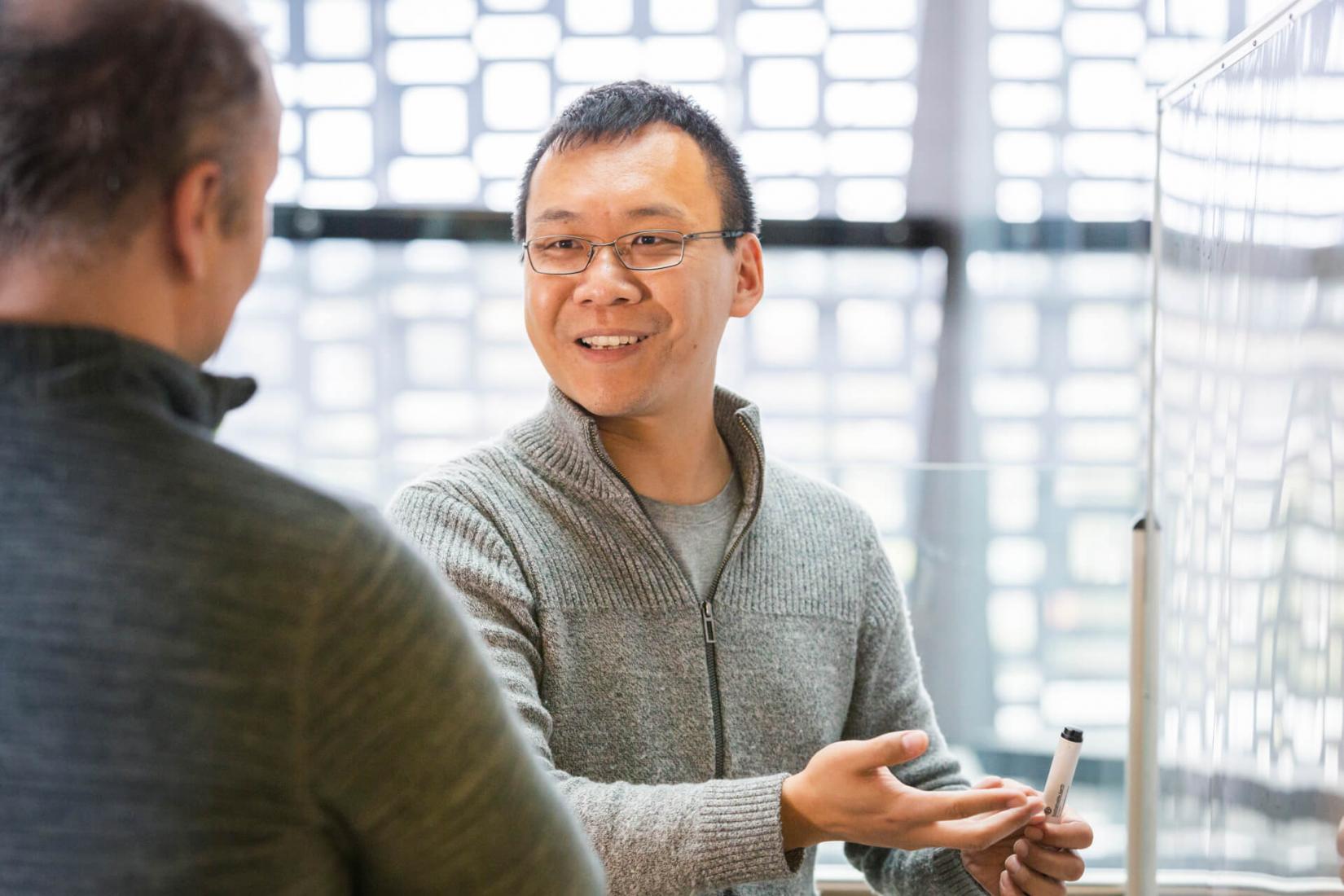 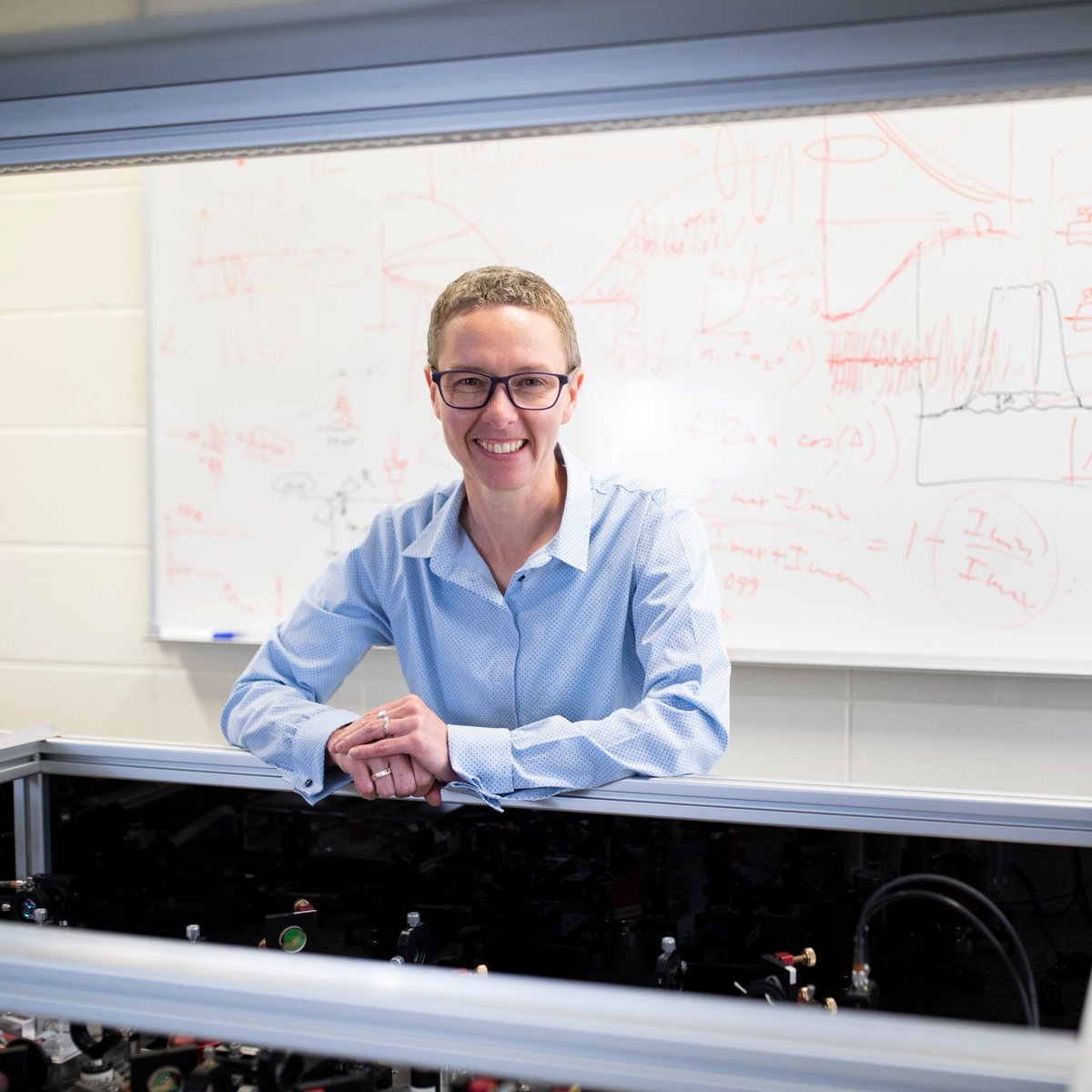 4 universities
70+ faculty members in quantum computing and enabling technologies
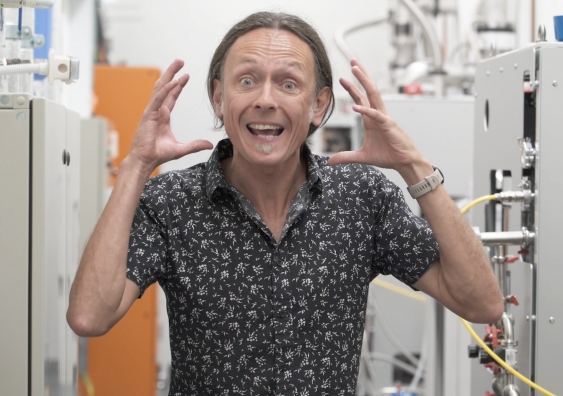 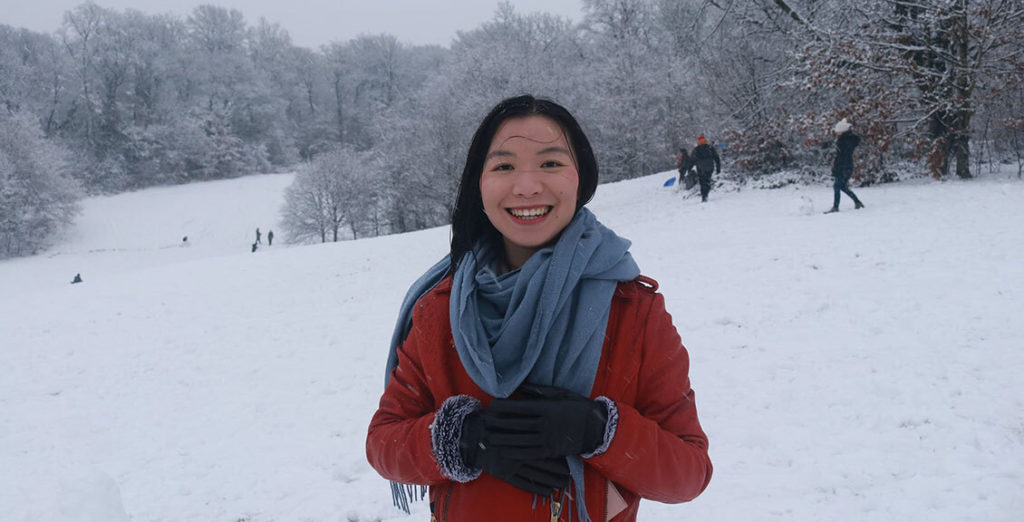 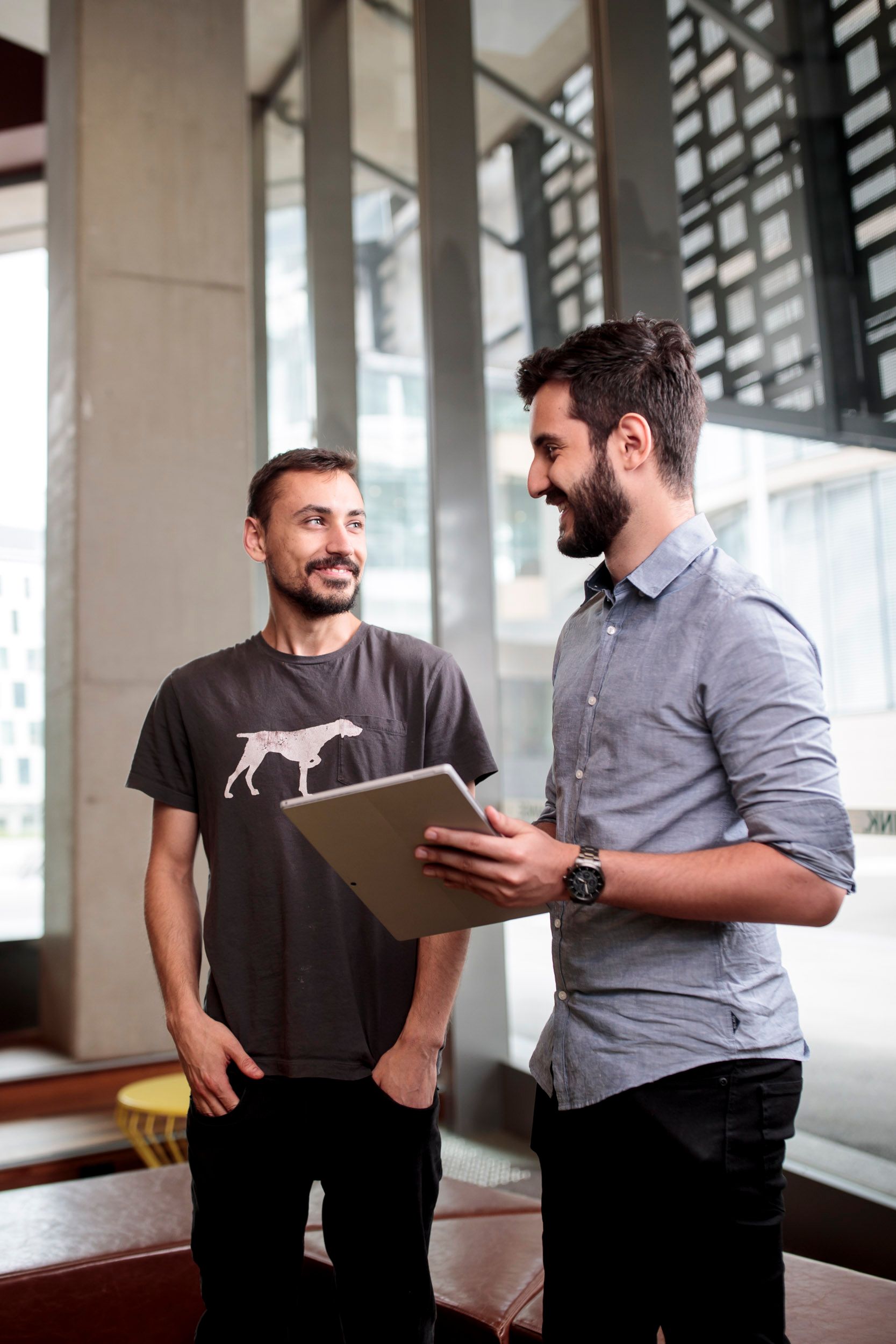 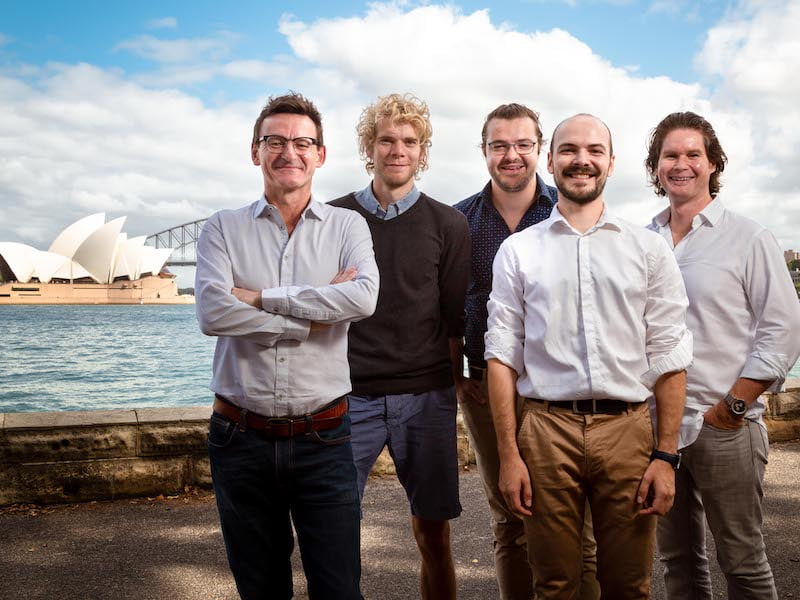 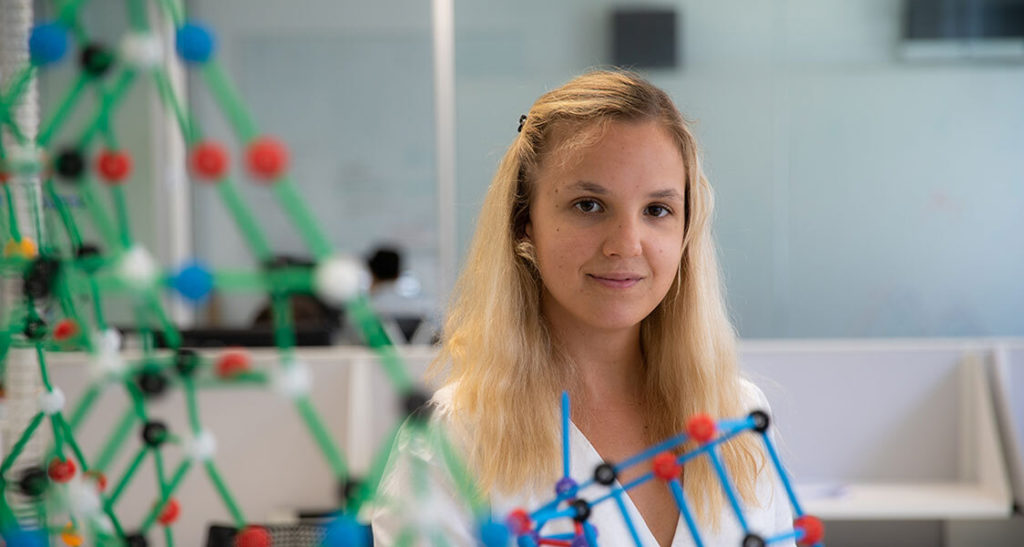 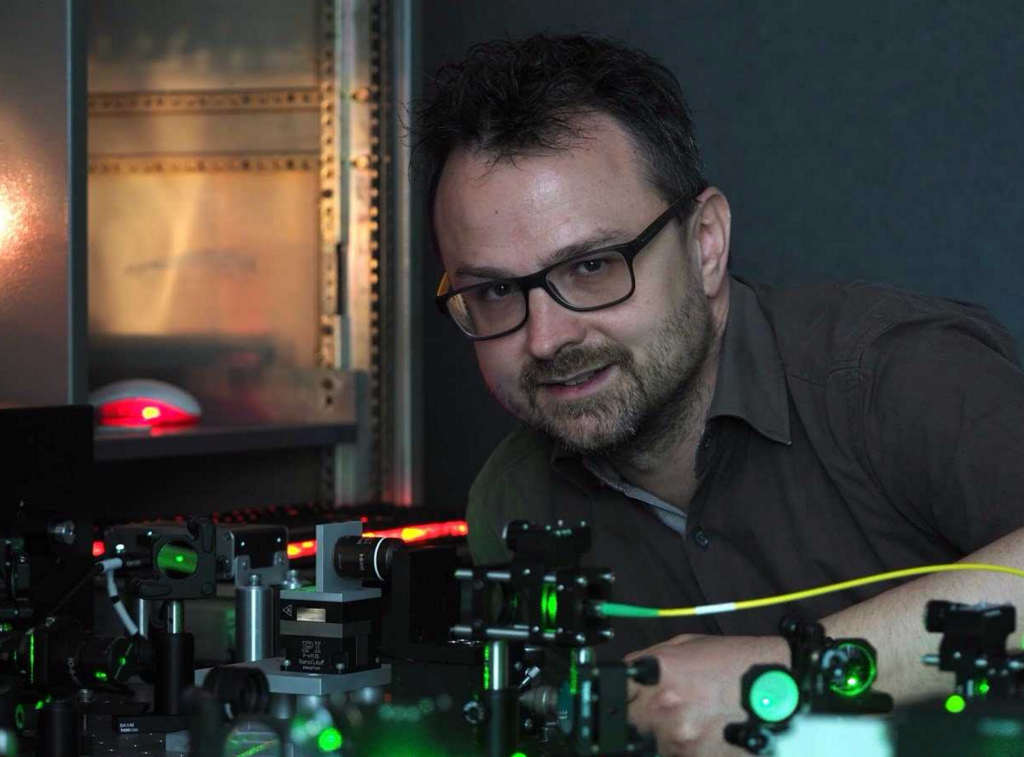 [SQA, UNSW, CQC2T, UTS]
PhD scholarship open now
Postdoc fellowships
Industry engagement
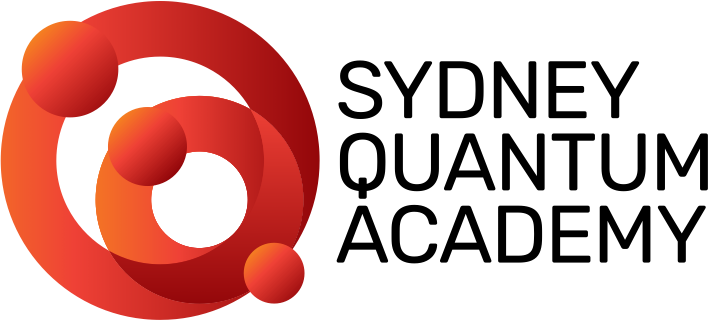 https://www.sydneyquantum.org/
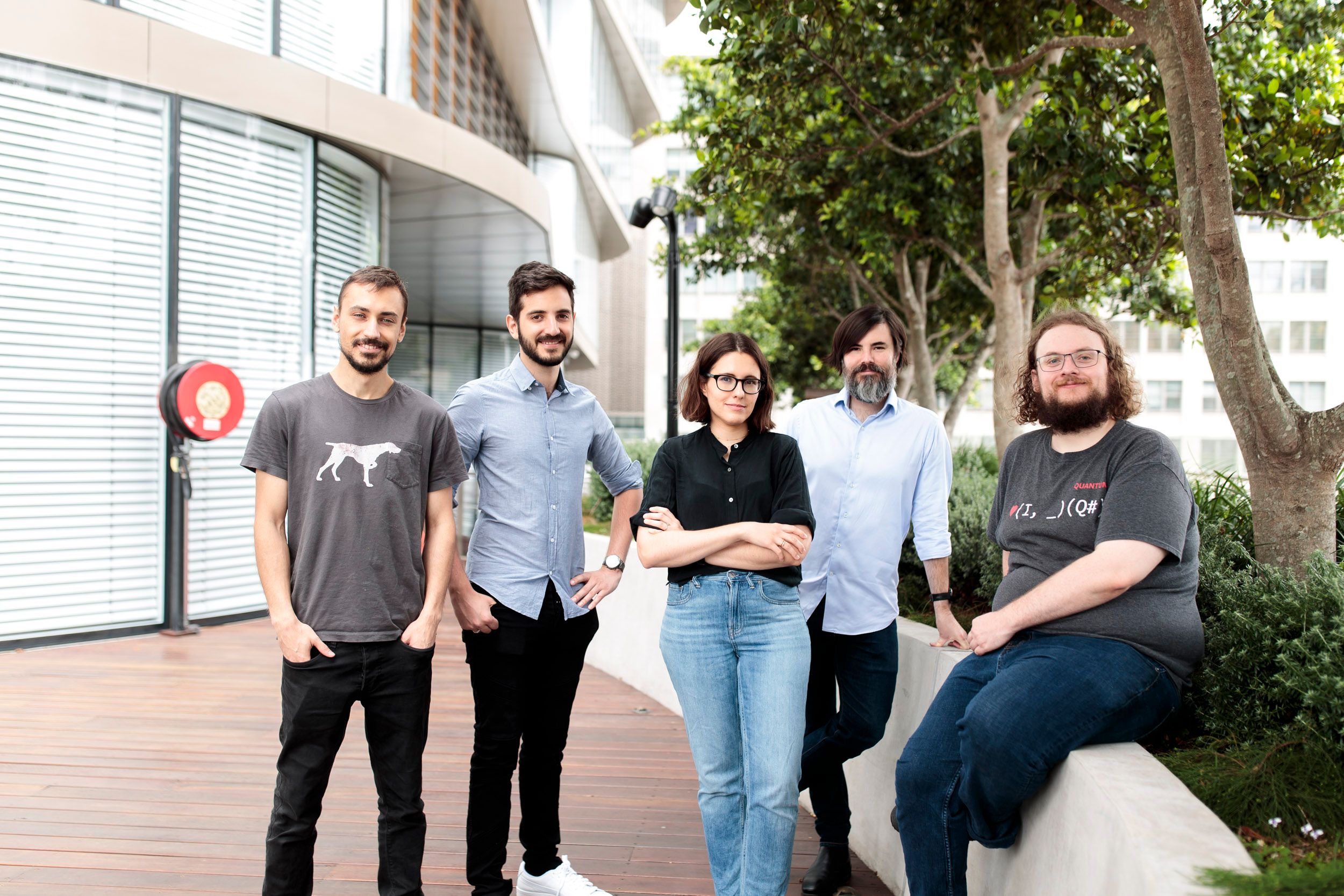 Prof. Bremner’s group
[CQC2T]
What are the applications of quantum computers?
What problems can we solve more efficiently with 100/1000/106 very good qubits?
What are the problems where quantum computers eventually outperform classical computers?*
*Given some complexity theoretic assumptions
What are the applications of quantum computers?
Use theoretical computer science to prove speedups in the asymptotic regime.
Requires large, mature quantum computers.
What are the problems where quantum computers eventually outperform classical computers?*
*Given some complexity theoretic assumptions
What are the applications of quantum computers?
Use theoretical computer science to prove speedups in the asymptotic regime.
Requires large, mature quantum computers.
What are the problems where quantum computers eventually outperform classical computers?*
My research focus
*Given some complexity theoretic assumptions
What are the applications of quantum computers?
What problems can we solve more efficiently with 100/1000/106 very good qubits?
Problems that are extremely easy for quantum computers and incredibly difficult for classical ones.
Very difficult to pinpoint when quantum outperforms classical.
Three Questions About Quantum Algorithms
Shor’s algorithm for factoring
[Medium]
Shor’s Algorithmfor Factoring
[How to factor 2048 bit rsa integers in 8 hours using 20 million noisy qubits, C Gidney, M Ekerå, arXiv:1905.09749]
Random circuit sampling
[Google AI]
Random Circuit Sampling
Quantum dynamicssimulations
[Arstechnica]
Quantum Dynamics Simulations
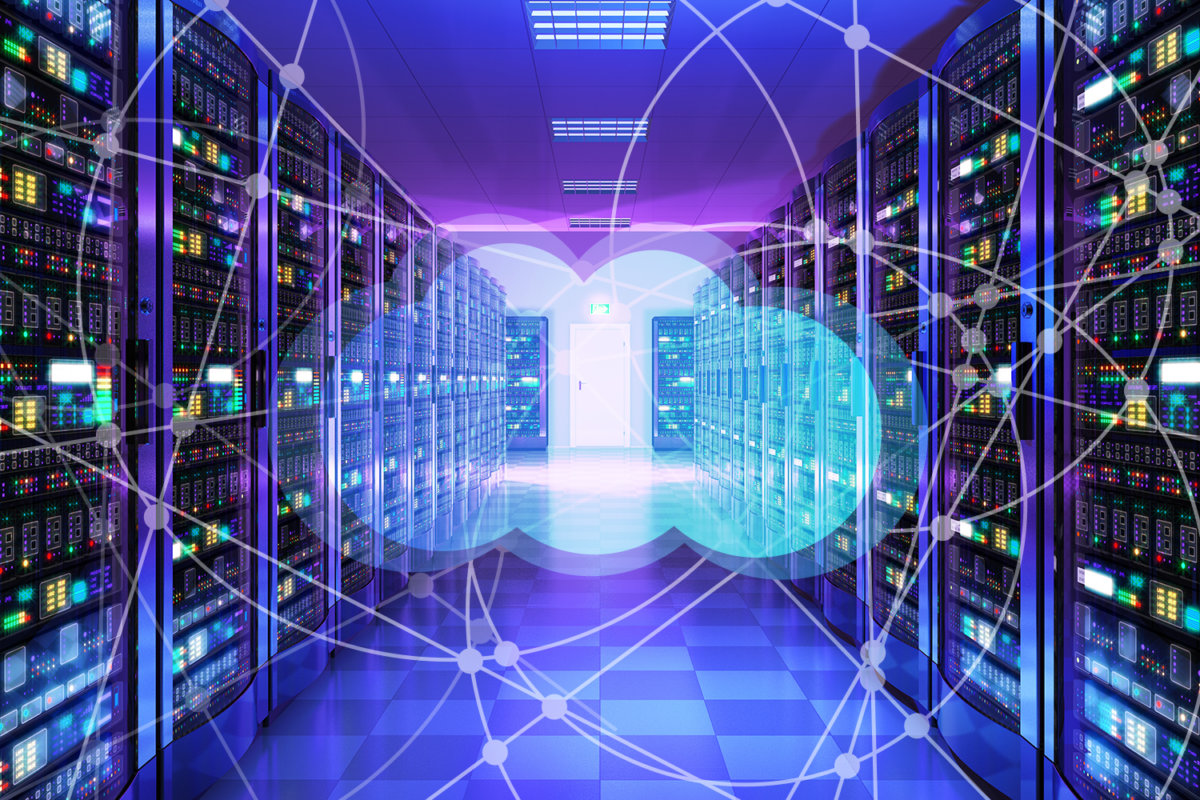 Speedup killers
Problems too big for quantum chips
Loading/storing lots of data
Lots of arithmetic
Inherently sequential problems
[Network world]
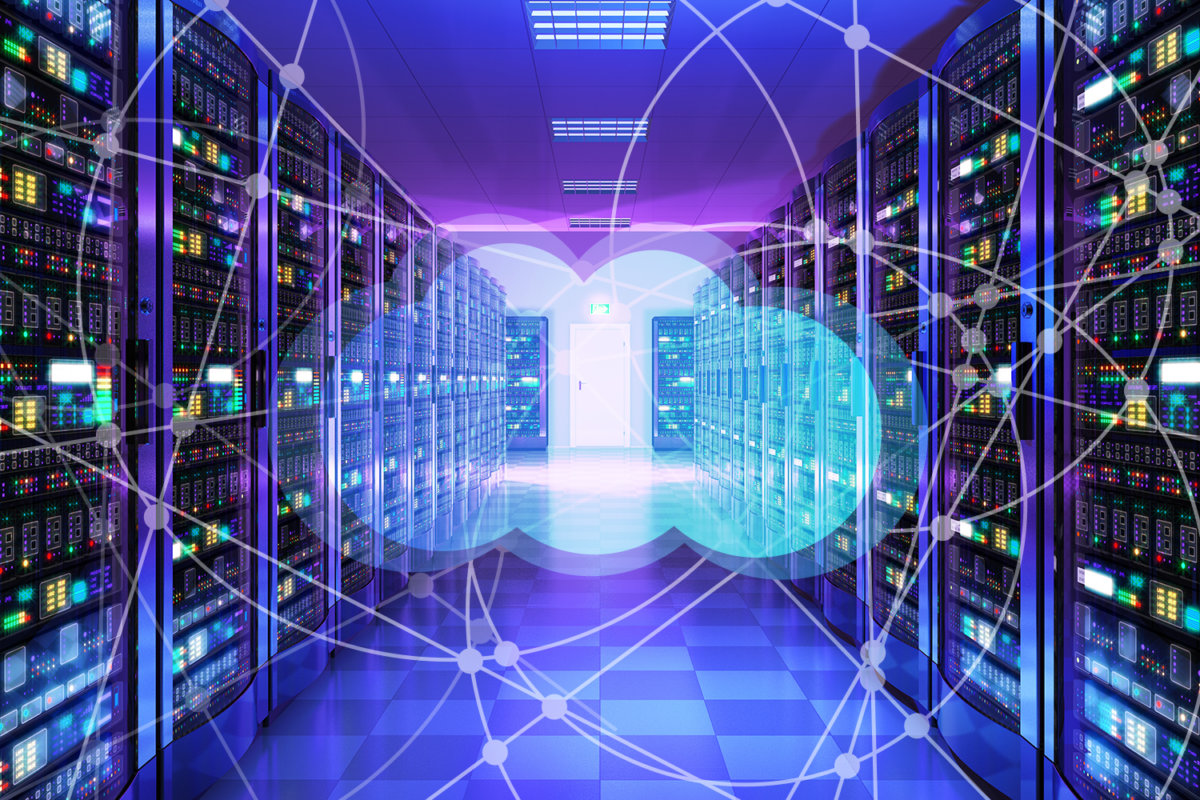 Speedup killers
Problems too big for quantum chips
Loading/storing lots of data
Lots of arithmetic
Inherently sequential problems
If a problem can be solved on a quantum computer it doesn’t 
mean it would be faster than solving it on a classical computer.
[Network world]
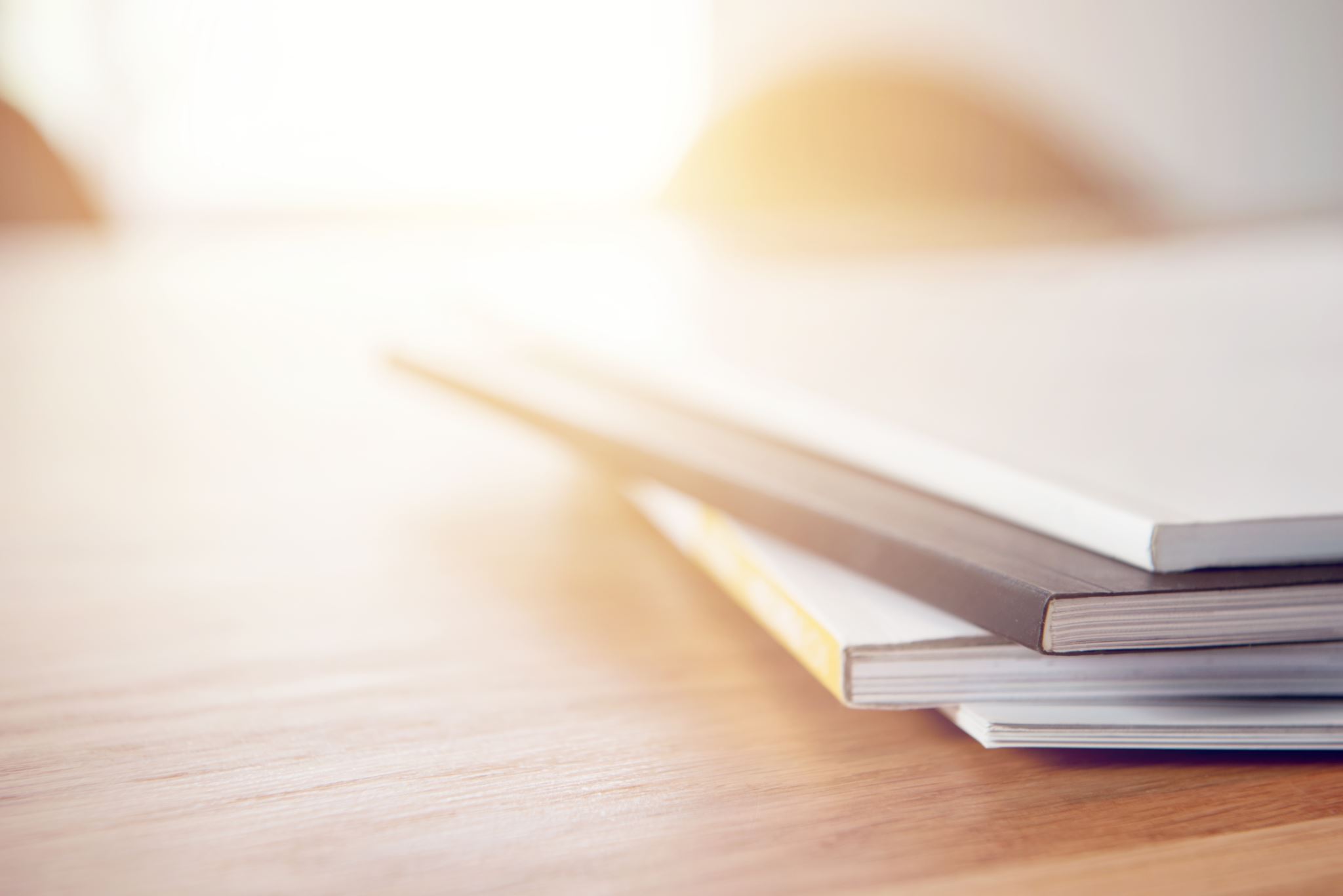 My favorite quantum algorithms resources
An Introduction to Quantum Computing (Kaye, Laflamme, Mosca)
Quantum Computation and Quantum Information (Nielsen & Chuang)
Ronald de Wolf’s lecture notes
Andrew Child’s lecture notes
QIP conference talks and corresponding papers.
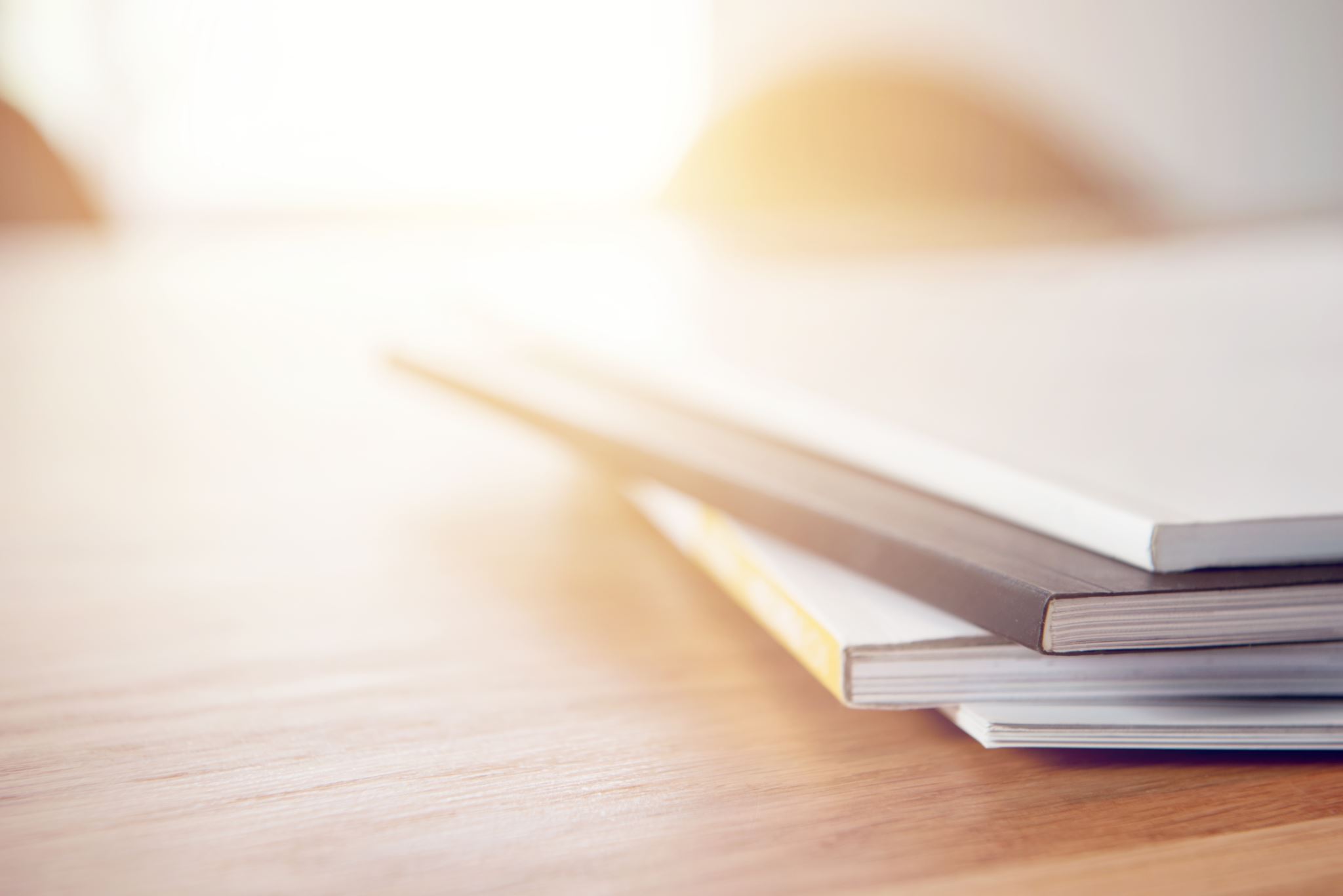 My favorite quantum algorithms resources
An Introduction to Quantum Computing (Kaye, Laflamme, Mosca)
Quantum Computation and Quantum Information (Nielsen & Chuang)
Ronald de Wolf’s lecture notes
Andrew Child’s lecture notes
QIP conference talks and corresponding papers.
Thank you!